Neformálne ekonomické fórumHospodársky klub
Pandémia COVID-19

Po pandémii môže byť lepšie, keď ...
Najhoršie „najsmrteľnejšie“ pandémie v histórii
Mor	(Pasteurella pestis)
	rok 541 – rozšíril sa po Európe, severnej Afrike a Arábii
	zabil 30 – 50 miliónov ľudí

	nikdy nezmizol
	vrátil sa o 800 rokov neskôr a zabil 200 miliónov ľudí

Čierne kiahne – variola (vírusová infekcia)
	15. storočie – s prvými európskymi dobyvateľmi sa dostala do Nového 	sveta. Usmrtila desiatky miliónov domorodého obyvateľstva Ameriky 

Cholera (Vibrio  cholerae)
	19. storočie – Anglicko kontaminovaná pitná voda
	cholera zabila desiatky tisíc obyvateľov Londýna
Najhoršie „najsmrteľnejšie“ pandémie v histórii
Španielska chrípka (vírusová infekcia)
	začala počas 1. svetovej vojny
	zabila niekoľko miliónov postihnutých pacientov

    Chrípka  (vírusy z čeľade ortomyxovírusov)
	ročne je na celom svete evidovaných okolo jednej miliardy prípadov	chrípky, z toho 300 – 650 000 smrteľných

      SARS – CoV - 1      (koronavirus)	2003
      MERS – CoV	         (koronavirus)	2012
SARS – CoV – 2     (koronavirus)	2019

		z hľadiska podielu smrteľných prípadov sa COVID-19 javí byť aspoň 	10 krát nebezpečnejší ako bežná sezónna chrípka
Pandémia onkologických ochorení
21. storočie – 18,1 milióna nových prípadov rakoviny

	muži	pľúca
		kolorektálny karcinóm 
		karcinóm prostaty

	ženy	karcinóm prsníka
		karcinómy kože

Napriek extrémnej snahe lekárov a komplexnej liečbe 
	si onkologické ochorenia v roku 2018 vyžiadali 9,6 milióna obetí
V decembri 2019 za z Číny začala šíriť infekcia novým koronavírusom SARS-CoV-2, ktorý spôsobuje ochorenie COVID-19
WHO nákazu označila za pandémiu – k jej rýchlemu šíreniu najviac prispela infekčnosť bezpríznakových nosičov,  
vysoká globálna mobilita a nepripravenosť zdravotníckych systémov na epidemické hrozby
Do 23. júna 2020 bolo nakazených 9 098 855 ľudí, 472 172 z nich zomrelo (Johns Hopkins University & Medicine)
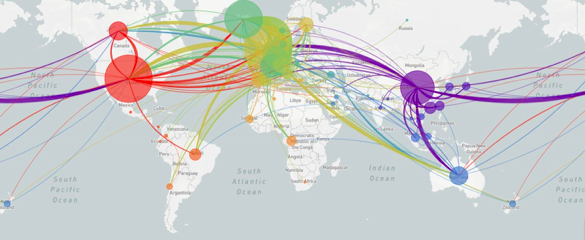 NextStrain.org
Koronavírus SARS-CoV-2čo sa o ňom vie, čo sa o ňom predpokladá
Koronavírus SARS-CoV-2 (vírus ťažkého akútneho respiračného syndrómu) vyvoláva ochorenie COVID-19 (coronavirus disease 2019)

 patrí do skupiny beta-koronavirusov, ktoré sú bežne rozšírené v ľudskej populácii a spôsobujú ochorenia dýchacích ciest, tráviaceho traktu, pečene a nervového systému

Genetická informácia SARS-CoV-2 je na 96 % identická          s genetickou informáciou koronavírusov netopierov

Zatiaľ nie je známe, aká silná a trvalá je protilátková odpoveď voči vírusu, ani do akej miery sú protilátky ochranné
Priemerná inkubačná doba vírusu do nástupu klinických príznakov je 6,4 dňa, s rozsahom od 2,1 do 11,1 dňa

Priemerný počet nových infekcií SARS-CoV-2 získaných od jednej infikovanej osoby je 1,4 až 3,8 

SARS-CoV-2 sa prenáša z človeka na človeka aerosolovými kvapôčkami a tiež kontaminovanými rukami

Najčastejšie komplikácie: dýchavičnosť, zápal a zlyhávanie pľúc, septický šok, poškodenie obličiek a srdca, sekundárne bakteriálne a pliesňové infekcie, multiorgánové zlyhanie

Priemerná úmrtnosť je 2,3 %. Vo vekovej skupine 60-69 je 3,6 %, vo veku 70-79 je 8 %, vo veku nad 80 rokov je 14,8 %
COVID -19  vo svete od 31.12. 2019-1.6.2020
EU / EEA a UK – COVID-19 k 1.6.2020
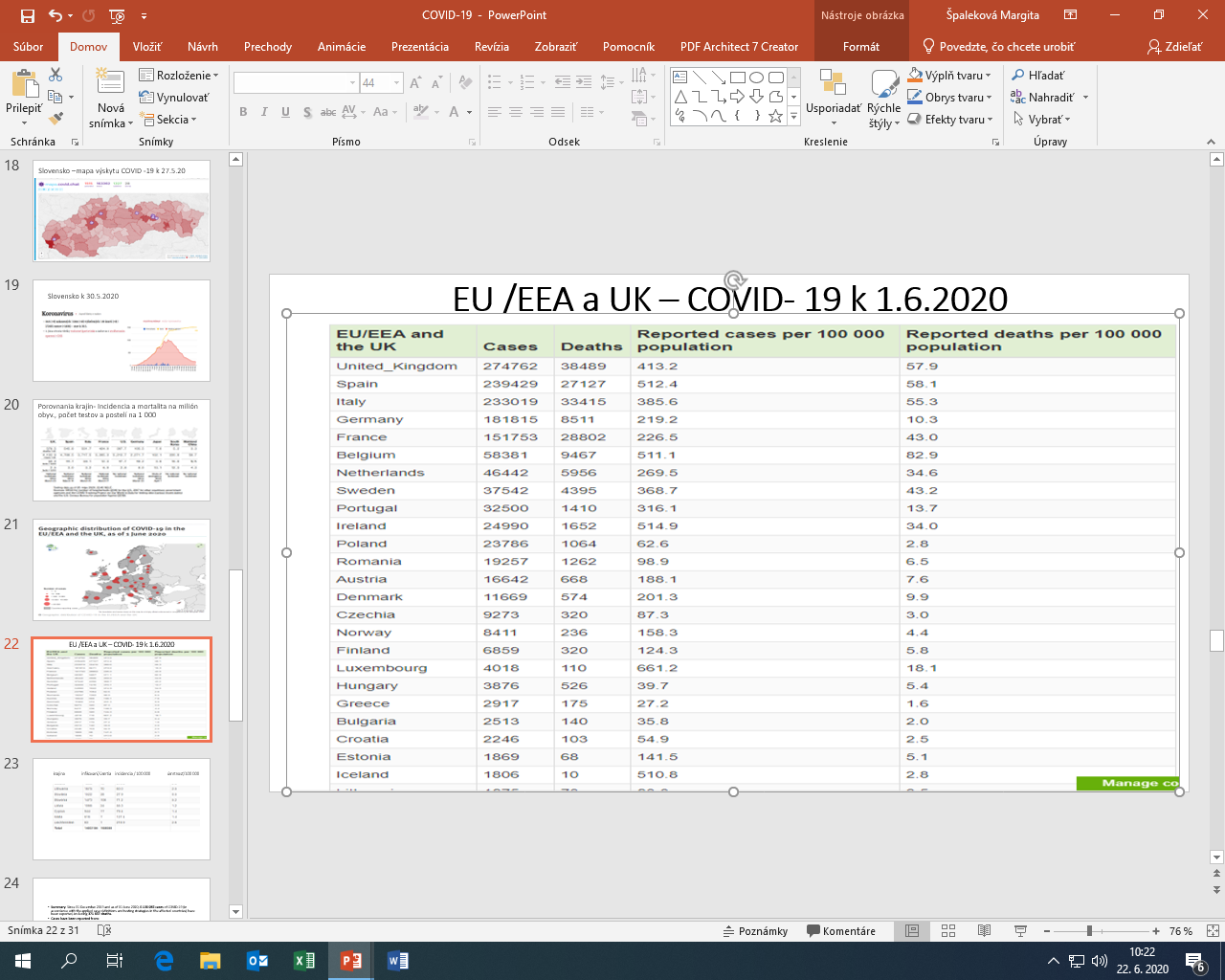 Európa – COVID-19 k 24.6.2020
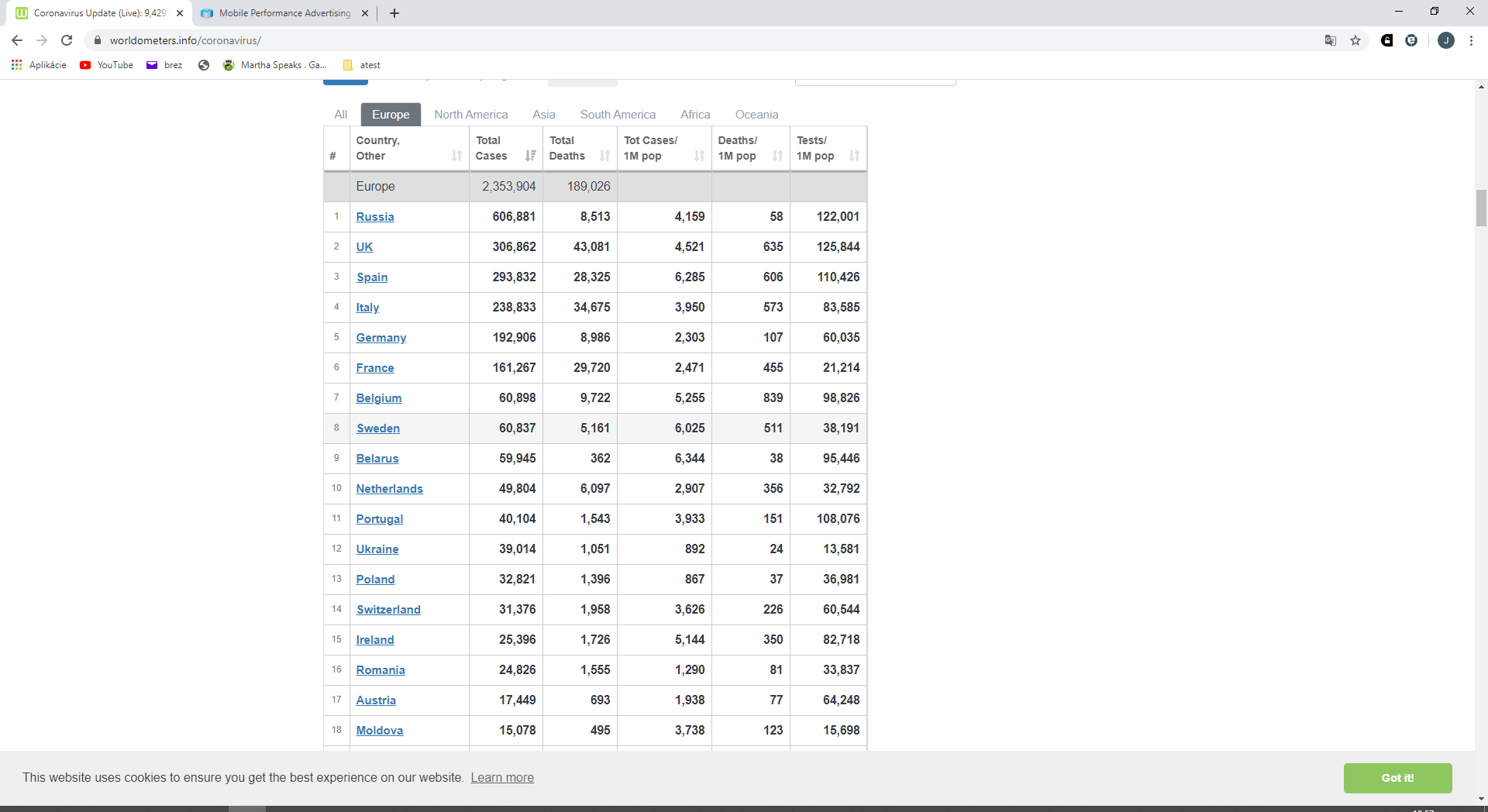 COVID-19 na Slovensku
1607 postihnutých pacientov
28 úmrtí

Na komplikácie bežnej chrípky umiera na Slovensku približne 1300 pacientov za rok
Zatiaľ nie je k dispozícii špecifická antivírusová terapia, testujú sa antivírusové lieky používané voči infekciám spôsobeným inými RNA vírusmi


V súčasnosti neexistuje žiadna overená vakcína voči koronavírusom, jej vývoj a testovanie bude trvať najmenej niekoľko mesiacov


Najúčinnejším spôsobom na obmedzenie šírenia vírusu sú preventívne hygienické opatrenia a osobný odstup pri kontakte s osobou podozrivou z nákazy
Transplantácie orgánov
Mediálne zaujímavá téma

Dočasné zastavenie transplantačného programu
Obavy pacientov
Politická téma
Reportáže 

Ako ovplyvnila pandémia koronavírusu program       odberov a transplantácií orgánov na Slovensku
Ako pandémia koronavírusu ovplyvnila program odberov a transplantácií orgánov
12.3.2020  mimoriadna situácia – ohrozenie verejného zdravia

Počas tzv. núdzového stavu (16.3. až 13.6.2020) boli na Slovensku zastavené odbery a transplantácie orgánov

IKEM Praha po celý čas odoberá a transplantuje orgány
	2019  540 transplantácií – oblička, pečeň, srdce, pankreas,
					    tenké črevo, maternica
Transplantačný program na Slovensku.  04/2019
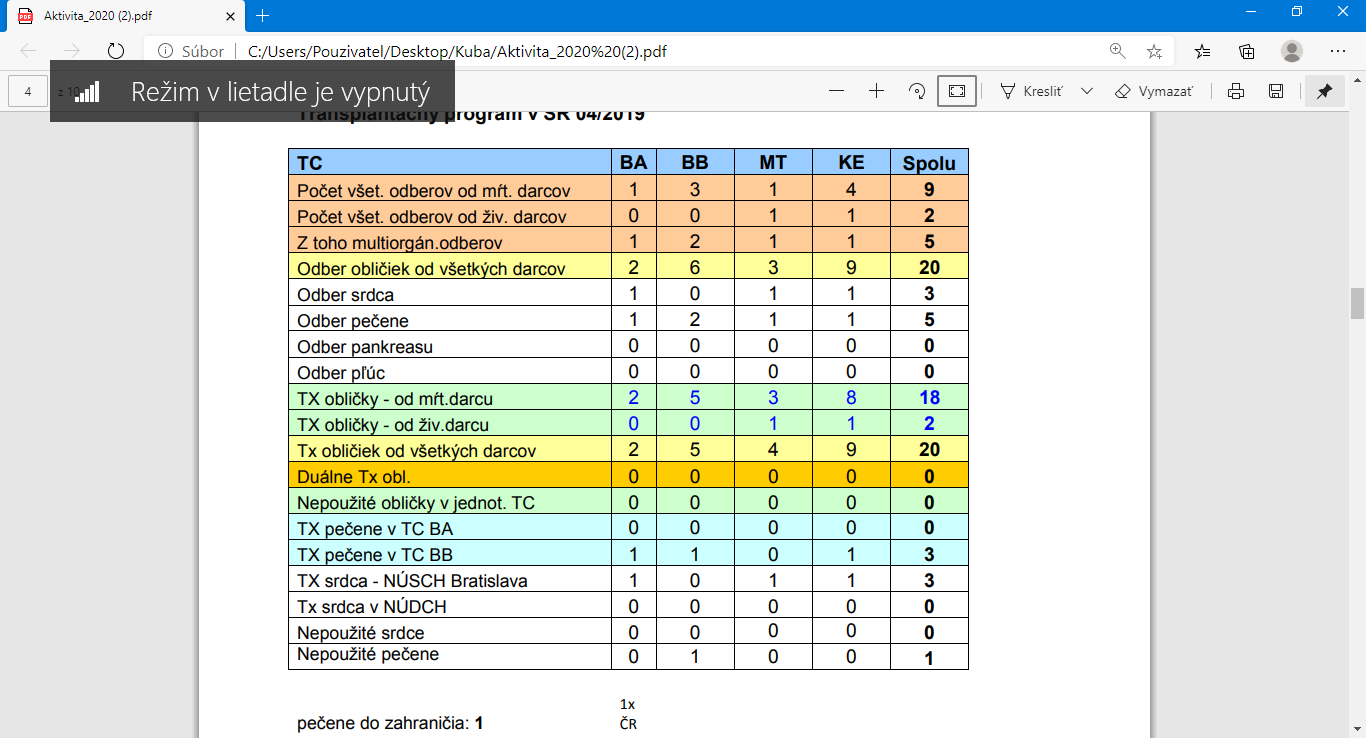 Transplantačný program na Slovensku.  04/2020
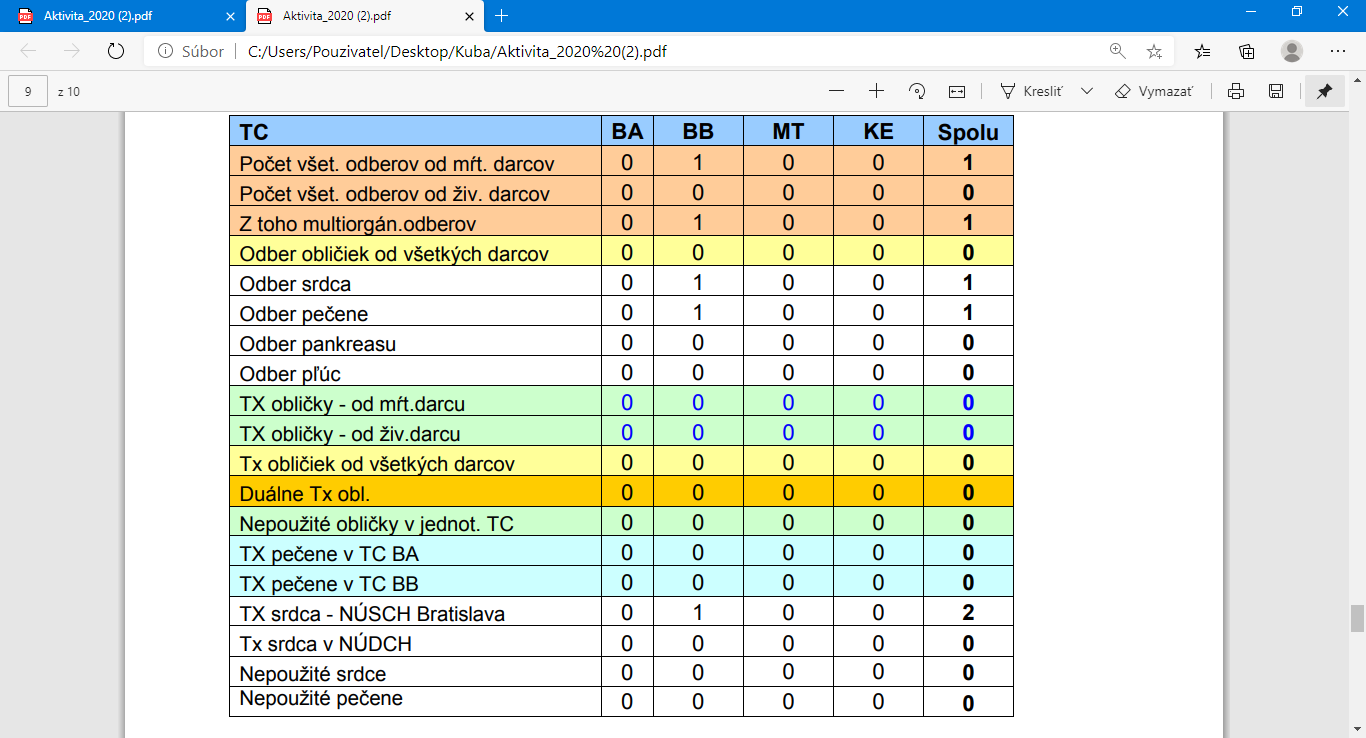 Transplantačný program
Od 15. júna 2020 všetky transplantačné centrá na Slovensku odoberajú a transplantujú orgány